SEND Sufficiency Strategy 2024 -2030
10th May 2024
SEND Sufficiency Strategy 2024 - 2030  Context
The demand for SEND places has grown significantly and we are forecasting this to continue in line with the national trend.  The number of CYP aged between 4 and 19 with an EHCP in Birmingham has increased by more than 13% over the last three years.  It is anticipated that, overall, there will be 2,100 more CYP with EHCPs by 2030.  There is a clear need to continue to expand our existing special schools and mainstream resource bases, and to develop new provision in both sectors to meet our ongoing sufficiency requirements. 
In response, we have been developing our SEND Sufficiency Strategy to enable the Local Authority to meet its statutory duty to ensure there are sufficient school places available to meet the needs of all CYP with SEND.  A multi-disciplinary Task and Finish Group has been meeting regularly since late November 2022 to map our current provision and capacity, develop pupil forecasts, project future need, and identify our gaps in provision across the City.
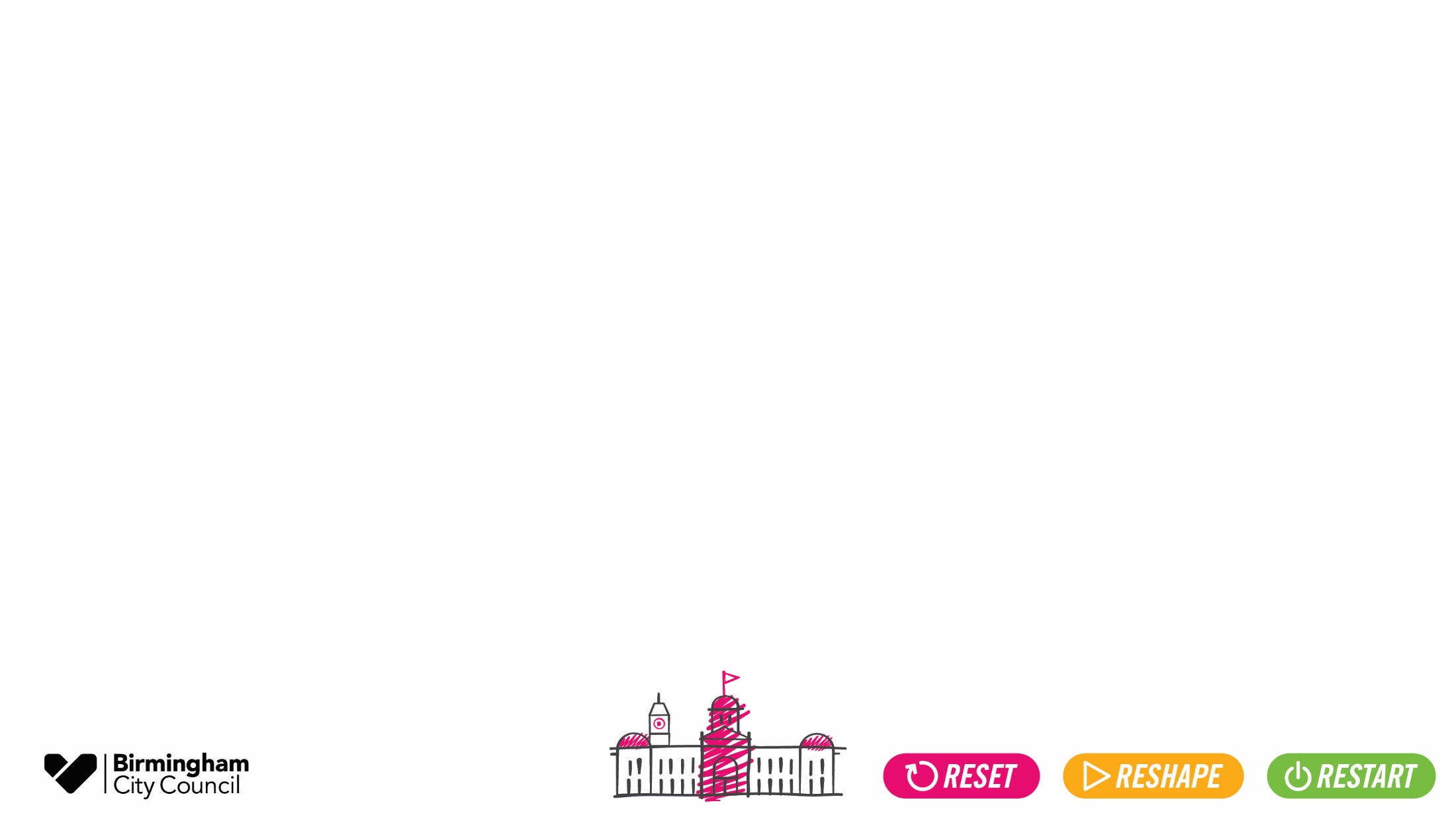 SEND Sufficiency Strategy 2024-2030  Strategy Development
The resulting SEND Sufficiency Strategy for 2024-2030 summarises our existing provision for CYP with EHCPs, the current capacity issues, and the steps we have taken so far to address them.  It forecasts the need for future places and sets out plans for increasing provision to secure the additional places required.  It will inform strategic commissioning intentions and will be annually reviewed and updated, as necessary. 
The Strategy received Cabinet approval on 23 April 2024 and is designed to complement the vision and priorities set out in both our SEND and Inclusion Strategies for 2023-2028 which were launched in July 2023.  These strategies were co-produced with, and informed by the contributions of, children, young people, young adults, families, and our partners.
A SEND Sufficiency Strategy that sets out our forecast needs over a six-year period and the provision required to meet those needs will provide a basis for the ongoing development of a detailed project implementation plan.
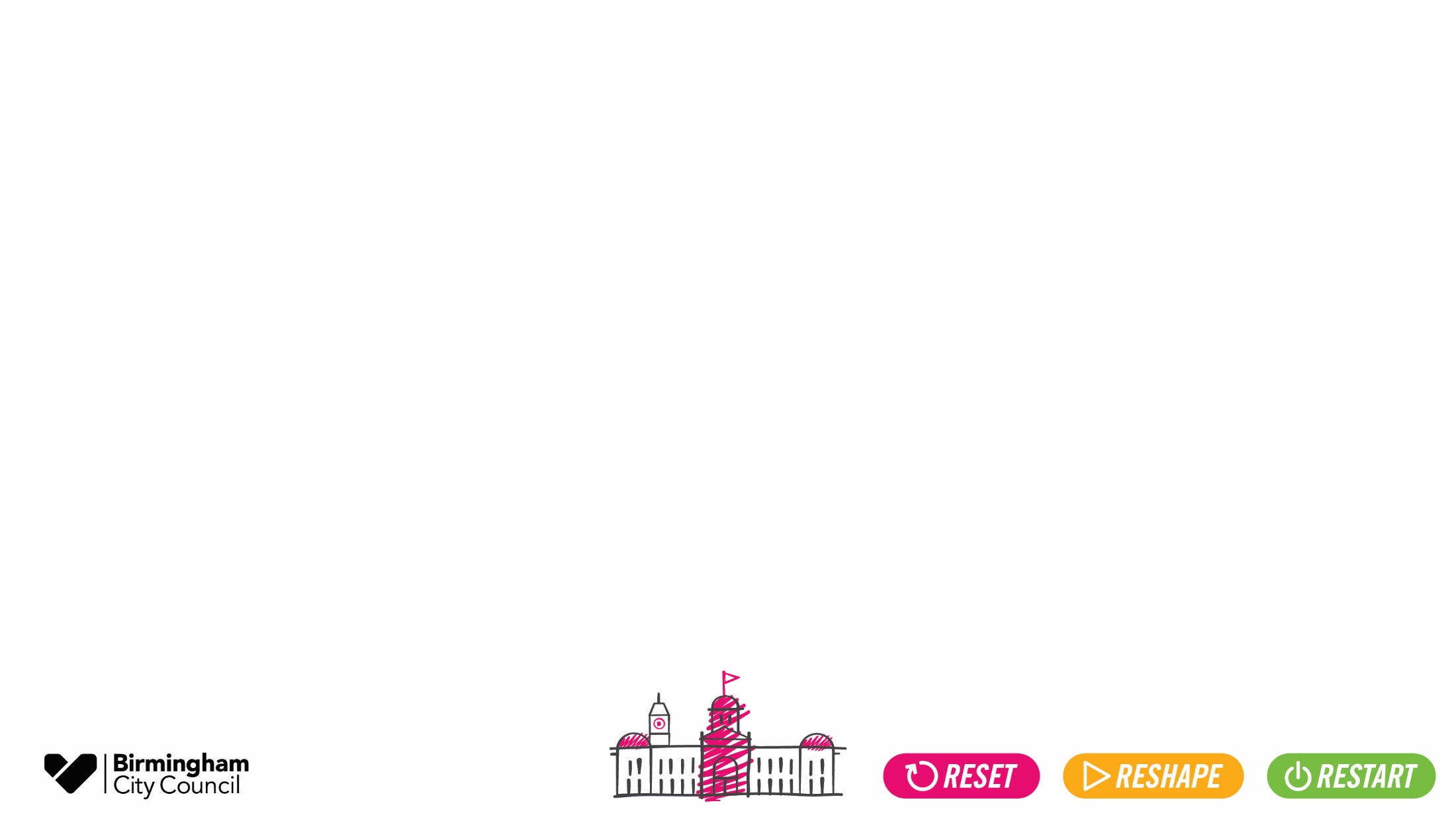 SEND Sufficiency Strategy 2024 - 2030 The Strategy
Current forecasts show a potential shortfall of 1,133 special school places and 456 mainstream resource-based places between now and the end of the academic year 2029/30.  Most of these places are required for CYP with Autistic Spectrum Conditions (ASC) and Speech, Language, and Communication Needs (SLCN).
Special School expansion schemes have already delivered 232 additional places since September 2022.  Capital projects have included remodelling of existing buildings, extensions, and provision of new modular buildings.
Current schemes involve 13 special schools and will potentially provide 523 new places in our priority areas of need phased over the next six years.  Successful Free School bids for two new special schools could provide a combined 520 additional places.  Overall, our current confirmed number of planned special school places total 1,043 against a projected shortfall of 1,133.
SEND Sufficiency Strategy 2024 - 2030 The Strategy
Expansion schemes for our existing mainstream resource bases have also been delivered, resulting in an increase of 68 places from September 2023.  DfE approval has been received in respect of seven new resource bases and business cases are being urgently prioritised in respect of additional schools.
Additional schemes for resource bases currently planned are projected in total to deliver 318 places against the projected shortfall of 456 places.  Early delivery for 2024 has been prioritised to respond to immediate needs. 
Overall, we are working with a total of 54 special schools, mainstream schools, and resource bases, who have indicated a willingness to develop provision.
SEND Sufficiency Strategy 2024-2030 Next Steps
Data and forecasts will be refined, and additional options for phased expansion will be identified, to ensure that we provide sufficient contingency to react to any changes over time in the numbers of places required.
Further detailed work will be completed around the Early Years, Post 16, and Alternative Provision sectors, in addition to the development of a dedicated strategy for the SEMH sector in collaboration with schools and wider stakeholders.
The current finalised Strategy will be publicised via appropriate parent/carer and school fora, as well as being included in our Local Offer.
We are keen to ensure that we meet our statutory requirements and respond to the capacity pressures we face.  We aim to continue our ongoing expansion programme to commission a range of value for money provision that is robust, good quality, and flexible, to match the current and future needs of our SEND pupils.
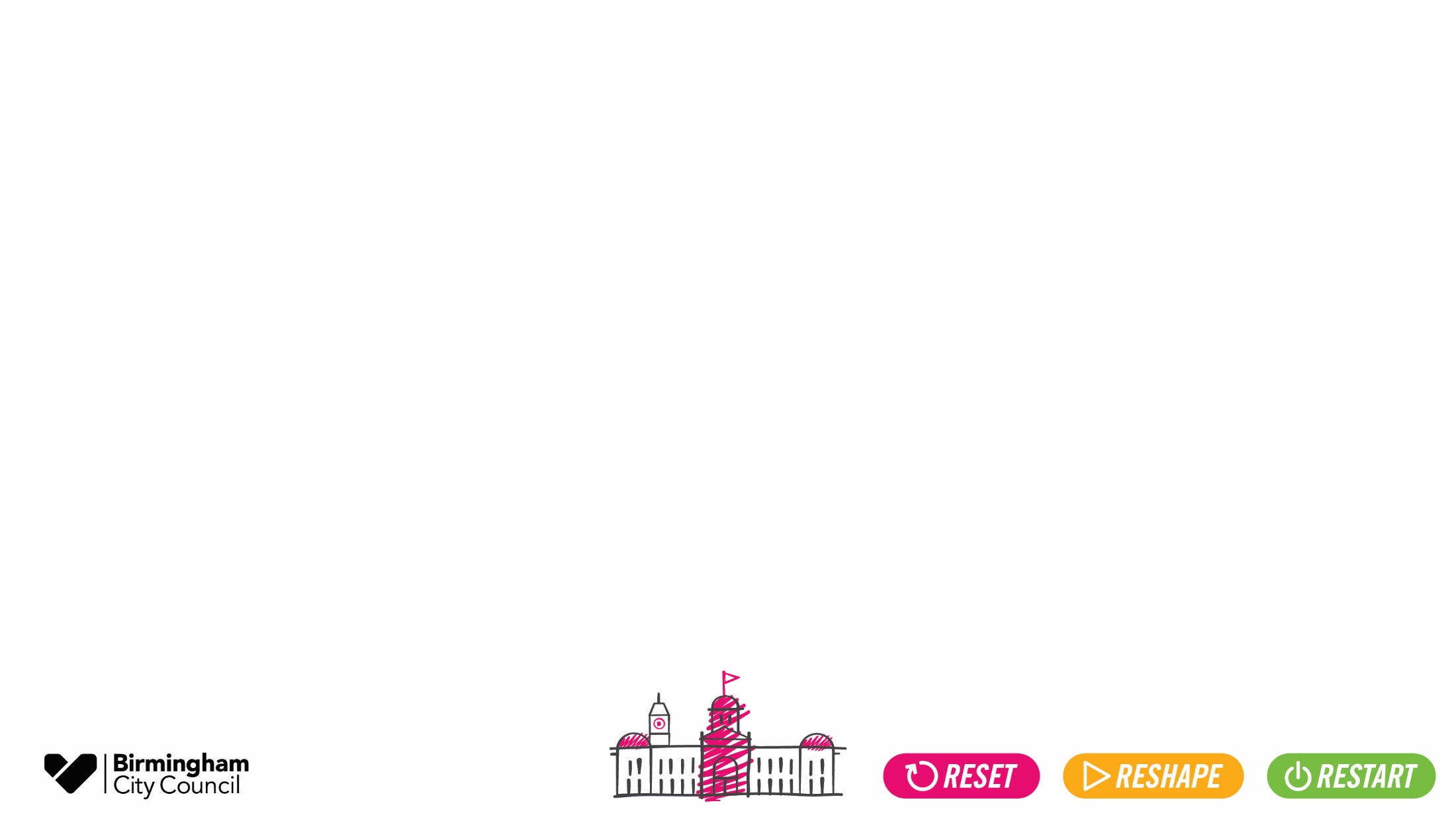